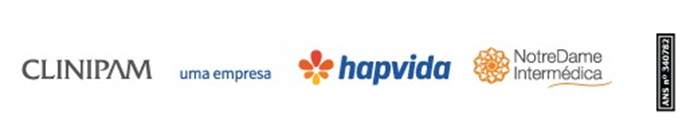 Pessoa Física
Regras vigentes 02/05/2023 a 30/05/2023
1 . Principais Características
Cobertura Parcial Temporária(CPT)
Sendo constatado, no ato da contratação, que o beneficiário tem  conhecimento de doença ou lesão preexistente (DLP), conforme declaração  de saúde, perícia médica ou entrevista qualificada e Carta de Orientação ao  beneficiário de entrega obrigatória, a operadora poderá oferecer cobertura  total, após cumpridas eventuais carências, sem qualquer ônus adicional para  o beneficiário. Caso a operadora opte pelo não oferecimento de cobertura  total, deverá, nesse momento, oferecer a Cobertura Parcial Temporária  (CPT), que é a suspensão, por até 24 meses, das coberturas para  procedimentos de alta complexidade, exclusivamenteà DLP declarada.

Regras de Rescisão e/ou Suspensão
A rescisão ou suspensão contratual unilateral, por parte da operadora,  somente pode ocorrer em duas hipóteses: por fraude; e/ou por não  pagamento da mensalidade por período superior a 60 (sessenta dias),  consecutivos ou não, nos últimos doze meses de vigência do contrato, desde  que o beneficiário seja comprovadamente notificado até o 50º dia de  inadimplência.

A rescisão unilateral imotivada, por qualquer das partes, somente poderá  ocorrer após a vigência do período de 12 meses e mediante prévia  notificação da outra parte com antecedência mínima de 60 dias.
Reajustes
Os planos individuais ou familiares precisam de autorização prévia da ANS para  aplicação de reajuste anual, exceto para os de cobertura exclusivamente  odontológica que contém cláusula clara, elegendo um índice de preços divulgado  por instituição externa.

A variação da mensalidade por mudança de faixa etária é o aumento decorrente da  alteração de idade do beneficiário, segundo faixas de percentuais de variação  dispostas em contrato e atendendo a RN nº 563/2022.
Os planos com contratação individual ou familiar são aqueles contratados  diretamente da operadora de plano de saúde: é o próprio beneficiário que  escolhe as características do plano a ser contratado.

Contratação regida pela RN 413 da ANS, que dispõe sobre a contratação
eletrônica de planos privados de assistência à saúde. A operadora deverá, no  prazo máximo de 25 (vinte e cinco) dias corridos, concluir o processo de  contratação eletrônica e disponibilizar as opções de pagamento, a conta da
data de início da digitação do orçamento.

Na modalidade de contrato pessoa física, não há necessidade de  comprovação de vínculo na primeira carga, ou seja, pode ser incluso no  contrato qualquer usuário(a).

A necessidade de vínculo se dar apenas na 2º carga em diante, podendo ser  incluso cônjuge ou companheiro(a), filhos menores, naturais, até 21 anos ou  até 24 anos, se estiverem cursando a universidade e filhos adotivos menores  de 12 anos.

Adesão Livre;
Carência  a ser cumprida;
Cobertura conforme o contrato e o ROL de procedimentos;
Rescisão Apenas em caso de fraude  e/ou falta de pagamento;
Cobrança diretamente ao consumidor pela operadora de planos de saúde.

Aspectos a serem observados na  contratação
Carência: É permitida a 180 dias para demais procedimentos. exigência de  cumprimento de período de carência nos prazos máximos estabelecidos pela Lei  nº 9.656/1998: 24h para urgência/emergência, até 300 dias para parto a termo  de até
1
1 . Principais Características
Portabilidade
Realizada de forma administrativa, não pode ser realizada pela equipe de vendaPara inclusão  com aproveitamento integral das carências, através do processo de portabilidade, conforme  regulamento da ANS, este é um processo administrativo; o qual o beneficiário de plano  individual pode solicitar no portal de serviços, disponível no site www.ccgsaude.com.br, na  aba cliente. Portabilidade Em caso de cliente plano coletivo empresarial ou de administradora  de benefícios, o responsável da empresa ou administradora deve enviar a solicitação com  toda a documentação para o e-mail portabilidade.backoffice@hapvida.com.br visto que esta  venda não é remunerada ao corretor.
Inclusão Recém-Nascido
Inclusão de recém-nascidos:Inclusão administrativa, não pode ser realizada pela equipe de  vendasDefinição: O cliente que tiver o plano CCG (independente do sexo), com obstetrícia e  com carência cumprida para parto, terá até 30 (trinta) dias, do nascimento ou da adoção para  fazer a inclusão da criança no plano com isso, o bebê não cumprirá qualquer tipo de carência.

No caso de plano empresarial (pessoa jurídica), a inclusão do recém-nascido deverá ser
realizada diretamente com o RH da empresa, em até 30 dias do nascimento da criança.

Lembre-se: O prazo é, de no máximo, 30 dias do nascimento ou da adoção. Caso ultrapasse  esse prazo, não será possível a inclusão como recém-nascido. O cliente poderá ser incluído no  plano como dependente, porém deverá cumprir todas as carências descritas no contrato.Plano  sem cobertura obstétrica:Clientes (independente do sexo), mas com plano sem cobertura para o  módulo obstetrícia, pode fazer a adesão da cobertura obstétrica antes do nascimento ou da  adoção da criança, para que o bebê possa ser beneficiado com o tempo de carência a partir da  adesão do módulo obstetrícia.
1
2. Tipos de Planos
Nosso Plano: O Nosso Plano é o produto mais vendido entre os planos de assistência médica. Ele possui rede exclusiva de atendimento com  hospitais, centros clínicos, unidades de pronto atendimento, unidades de diagnóstico por imagem e postos de coleta laboratoriais. O cliente Nosso  Plano pode escolher a categoria Enfermaria ou Apartamento. A categoria Enfermaria consiste em um quarto a partir de dois leitos, devidamente  equipado para compartilhar a estadia. Na categoria Apartamento, o beneficiário tem o direito de, quando necessário, possuir um quarto exclusivo  para o seu tratamento.
Produtos Nosso Plano
Plano: Nosso Plano, Referência e Odontológico
Segmentação: Ambulatorial + Hospitalar + Obstetrícia e/ou somente Ambulatorial (Consulta + Exames + Terapias)
Acomodação: Enfermaria, Apartamento e sem acomodação para o produto ambulatorial.
Coparticipação: com


IMPORTANTE!
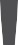 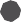 O produto  escolhido para o titular deve  ser o mesmo para  o dependente. Nos planos  individuais, somente é permitido escolher o  mesmo produto para  titular e dependente.
Plano POP : Atendimento das unidades próprias + prestadores da região  metropolitana conforme encaminhamento pela operadora.
Produtos POP
Plano: Pop
Segmentação: Ambulatorial + Hospitalar + Obstetrícia
Acomodação: Enfermaria
Coparticipação: com
O plano de segmentação ambulatorial não  cobre internação de qualquer natureza.
2
3. Regulamento de Contratação
Legenda:
Assistência Médica¹: Plano de assistência médica com desconto  no valor da mensalidade, em caso de contratação concomitante  do plano de assistência odontológica.
Assistência Médica²: Plano de assistência médica sem desconto  no valor da mensalidade, em caso de não contratação  concomitante do plano de assistência odontológica
Regulamento de Contratação de  Produtos Integrados

No ato de contratação do plano de assistência médica, o cliente poderá  optar, caso possua interesse, pela contratação concomitante do plano de  assistência odontológica, através de instrumentos distintos, hipótese na qual  será beneficiado com desconto no valor da mensalidade de ambos os  produtos.


O desconto mencionado no item "1" do presente regulamento será  concedido durante a vigência concomitante do plano de assistência médica  e plano de assistência odontológica. Caso algum dos planos seja cancelado,  o cliente perderá o benefício concedido nesta promoção, restabelecendo-se  imediatamente o valor original da mensalidade, sem desconto, conforme  indicado na coluna "Médica2" do respectivo produto.


Além do desconto no valor da mensalidade, conforme indicado no item  "1" deste regulamento, a contratação concomitante do plano de assistência  médica e plano de assistência odontológica beneficiará o cliente com a  cobrança de uma única taxa de adesão. 4. Atenção! Os termos desta  promoção não se aplicam ao produto "Referência" (registro nº 436.062/01-  1)
3
4. Fluxode Cadastro e Validação	da Proposta
Macro Fluxo:

1 - Vendedor(a): digitação dos dados dos beneficiários titular/dependente e faz o  upload de todos os documentos necessários na apresentação da proposta e envia  para análise do cadastro;
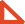 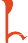 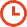 2 - Cadastro: Recepciona a proposta para análise, que terá o prazo, em tese, de 24h  para avaliar, liberar para cliente e/ou voltar proposta para vendedor(a),se houver  geração de pendência. Caso a proposta tenha sinalização de DS positiva na  declaração de saúde, esta será encaminhada para análise do setor técnico para  codificação do CID (código internacional de doenças), que fará liberação da  proposta ou geração da pendência de acordo com as informações apresentadas.
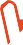 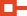 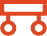 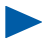 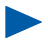 Cadastro  recepciona e  analisa a proposta
Vendedor(a)  cadastra  proposta
Proposta é liberada  para validação  do cliente
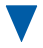 3 – Cliente: Com 24h, após liberação da proposta pelo cadastro, cliente recebe por  SMS e por e-mail, um link com código e senha para que este seja direcionado ao  seu portal: www.hapvida.com.br/cliente; O cliente acessa o portal, valida as  informações da proposta, assina as minutas contratuais, aditivos, valores e escolherá  a data do vencimento dos próximos boletos, bem como escolherá a forma de  pagamento de sua  1º mensalidade.
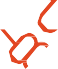 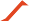 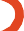 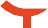 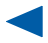 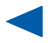 Cliente realiza  pagamento da  proposta
Processamento  da Proposta,  contrato ativado.
Cliente acessa portal  para assinatura do  contrato
4 – Cliente: Após pagar o primeiro boleto, com no máximo 72h, e online em caso de  pagamento no cartão de crédito, o cliente estará ativo na nossa base com o seu  respectivo código de carteirinha.
Versão: Janeiro/2023
Importante:As plataformas são totalmente integradas com  sistema legado da operadora, dessa forma, permite que  todas as informações e dados sejam cruzados no momento  do cadastro juntamente com as regras de negócio.
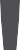 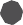 4
5. Checklist e Validação de  Documentos
Titular e Dependentes:

CPF;
Ou CNH(Carteira Nacional de Habilitação);
RG;
Passaporte;
RNE(Registro Nacional de Estrangeiro + CPF) para clientes estrangeiros;
Identidade Militar;
Carteira de Identificação Profissional;
Ou CTPS – Física(exceto manuscrita) ou digital;
Certidão de Nascimentos + CPF(em caso de menores de 18 anos);
Comprovante de endereço(exceto fatura de água).
E-mail e nº telefone Válido

Documentos Para Aproveitamento de Carência de  Outra Operadora
Carteirinha (física ou digital) do plano de origem e/ou comprova ANS  constando número do registro do produto registrado na ANS;
Dois últimos boletos e comprovantes das mensalidades e/ou  declaração da operadora de origem com as informações de adimplência  das duas últimas mensalidades;
Declaração da operadora de origem impressa do site e/ou fornecida  pela operadora com carimbo, constando as seguintes informações:
1 - Nome dos beneficiários titulares e dependente; 2 – Data de adesão ao  plano de cada beneficiário; 3 – Data de cancelamento; 4 – Data dos  últimos vencimentos pagos.
Importante:
Em caso de contratação apenas com o responsável  financeiro e dependente, este, por sua vez,  obrigatoriamente precisa apresentar um CPF.

Nos casos onde a contratação acontece apenas com um beneficiário titular,  não necessariamente, o dependente menos de 18 anos apresentar o  documento de CPF.

Os dados apresentados são analisados com uso da ferramenta neoway,  que tem por objetivo validar os dados cadastrados no órgãos  públicos(exemplo: SPC, Serasa, Receita Federal), para que haja uma  atualização, se houver necessidade.
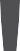 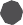 5
6. Formas de Pagamento e  Vencimento Próximas Faturas
Vencimento das Próximas mensalidades (Leia-se 2ª mensalidade  em diante), a ser escolhia dependendo da data da geração da  primeira 1ª mensalidade, como mostra na tabela abaixo:
Conforme § 1º, do Art. 5º da RN 413 da ANS, a disponibilização do  pagamento ocorrerá ao final do processo de contratação em que o  contratante assinará, devendo o cliente declarar a ciência e concordância  de um resumo dos termos de seu contrato.

Boleto Bancário
Nessa modalidade de pagamento com vencimento de 03(três) dias  a partir da data da emissão do primeiro boleto. exemplo:  geração do boleto no dia 10, vencimento dia 13.

Há uma exceção a essa regra, vejam: Nos últimos 03(três) dias do  mês, que terá como vencimento apenas o último dia do mês,  exemplo: geração do boleto dia 29, vencimento dia 30 ou  31.
Cartão de Crédito

Característica de compra online, com ativação de imediato,  devendo o cliente respeitar os prazos de carência para utilização do  plano.

Em caso escolher a opção “cartão de crédito’’, o cliente será  direcionado a
uma nova página, onde deverá preencher os dados do seu cartão e  após a confirmação pela operadora, o contrato já estará ativo no  sistema Hapvida.

*Opção de pagamento no cartão de crédito é somente no  primeiro pagamento.
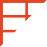 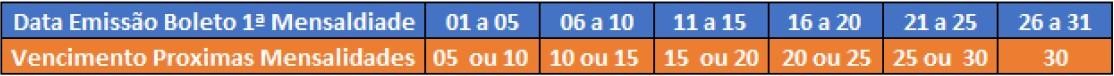 Importante:
Os boletos também da segunda mensalidade em diante e as  notificações de cobranças são enviados para o e-mail do  cliente cadastrado no ato da contratação. As faturas chegarão  pelo endereço eletrônico boleto@hapvida.com.br
A emissão da segunda via de boletos somente nos canais  oficiais da operadora
Aplicativo do cliente (para androide e IOS)
Área do cliente no site Hapvida(www.hapvida.com.br)
Call Center 24h: 4002.3633,4020.3633 ou 0300 313 3633
(Norte e Nordeste)
Call Center 24h, 7 dias por semana de domingo a  domingo: 0800.018.3456(Sul, Sudeste e Centro- Oeste).
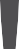 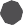 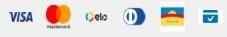 6
7. Regras para aproveitamento  de carências
Prazo de Inadimplência:
Prazo de inadimplência de contrato pessoal física é contado a partir de  um mês depois da data do último vencimento. Exemplo: Último boleto  quitado com vencimento em 10/outubro, início da inadimplência em  10/novembro.

Prazo inadimplência pessoa jurídica e PAD:

Pré-pagamento: O prazo de inadimplência é contado a partir do  último dia do mês de competência da fatura paga. Exemplo: Último  bole.to quitado com vencimento em 10/outubro, mês de competência  outubro, início da inadimplência em 01/novembro.

Pós pagamento: O prazo de inadimplência é contato a partir do  Primeiro dia do mês de competência da fatura paga. Exemplo: último  boleto quitado com vencimento em 10/outubro, mês de competência  outubro, início da inadimplência em 01/outubro


Operadoras Autorizadas Para Aproveitamento Parcial  de Carências
Conceitos Básicos do Aproveitamento da  mesma operadora
É a aplicação da redução ou isenção de prazos de carências para alguns  grupos de procedimentos, rede e acomodação quando o(a)  beneficiário(a) já cumpriu o tempo de plano equivalente em outros  produtos da Hapvida.
O aproveitamento de carências será feito com base no tempo de  vinculação ao plano anterior em bases integrais, ou seja, todo o tempo  de carências cumprido no plano anterior Hapvida será aproveitado no  novo plano, incluindo parto, CPT e grupo de terapias.
Não há limite de idade para aproveitamento de carências de contratos  Hapvida.
Se houver mudança de produtos não equivalentes, devem-se os
beneficiários cumprirem carências para o novo produto.


Conceitos Básicos do Aproveitamento de outra  operadora
É a aplicação da redução ou isenção de prazos de carências para alguns  grupos de procedimentos quanto o(a) beneficiário(a) já cumpriu o tempo  de plano equivalente em operadoras autorizadas. Trata-se de uma regra  interna da Hapvida, não estando sujeita à regulação da ANS.
Não será aproveitado o tempo de plano para parto, nem para cobertura  parcial temporária (CPT) para doenças e lesões pré-existentes (DLP), bem  como grupo de terapias.

O aproveitamento de carências de outras operadoras é permitido  somente para beneficiários com até 58 anos de idade e produto do  contrato anterior precisa estar regulamentado na ANS.
É obrigatória a apresentação dos documentos previsto na página 04  deste material.
Unimeds  Seguros Unimed  CNU
Bradesco
Sulamérica  Amil
Smile
•
•
•
•
•
•
•
*Demais operadoras  em validação
7
7. Aproveitamento de carências
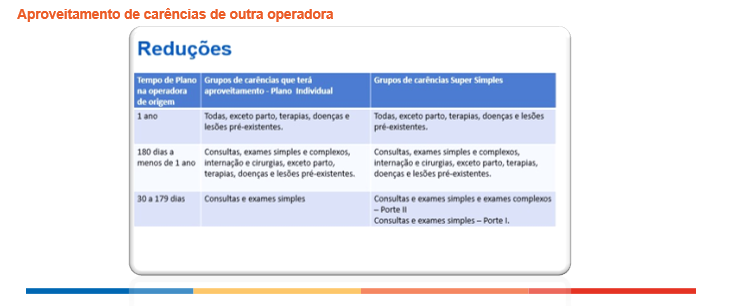 7. Operadoras disponíveis para reaproveitamento de carências
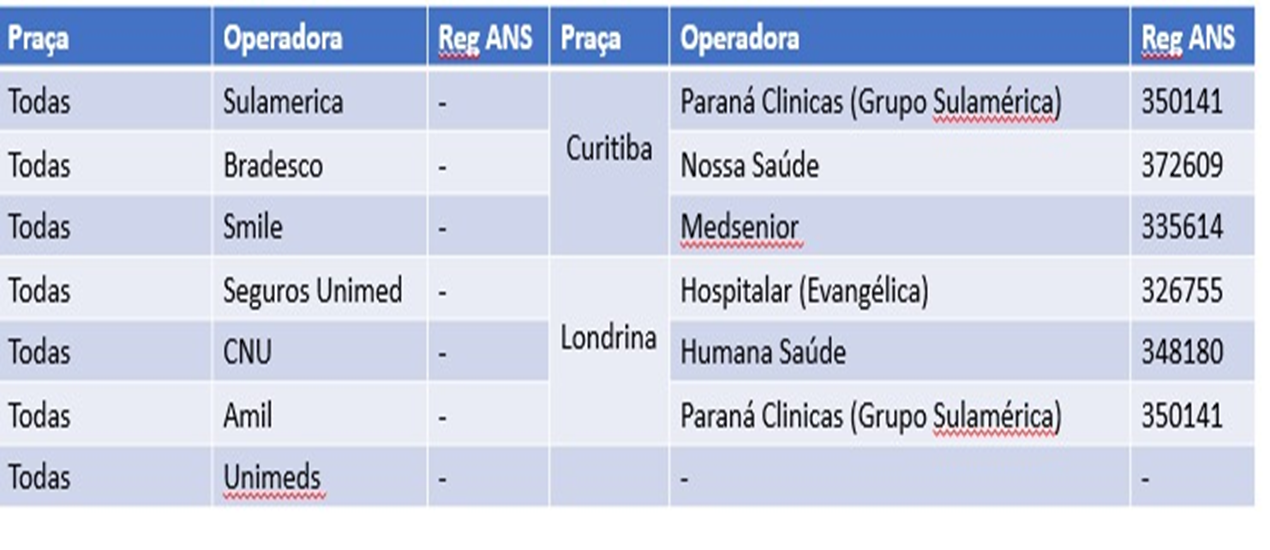 7. Regras para aproveitamento  de carências
CARENCIAS (SEM APROVEITAMENTO):

24 HORAS - casos de urgência/emergência.

30 DIAS - consultas médicas e exames laboratoriais simples (exceto Imunológicos, Hormonais e PAC),Raio-X simples (Radiografia não contrastada) e  Eletrocardiograma (ECG).

90 DIAS - Exames cardiológicos (Teste Ergométrico, Holter, Ecocardiograma Convencional),oftalmológicos (Curva Tensional, Tonometria, Campimetria,  Mapeamento de Retina),otorrinolaringológicos (Audiometrias e Impedanciometrias, Pesquisa de Potencial Evocado (BERA)), exceto os considerados de Alta  Complexidade (PAC), Raio-X Contrastado, Ultrassonografias (exceto endoscópicas), Mamografia Convencional, Densitometria Óssea e Sessões Multidisciplinares  (psicoterapia, fonoaudiologia, fisioterapia, nutricionista e terapia ocupacional).

d ) 180 DIAS – para os seguintes procedimentos, desde que não estejam relacionados à(s) patologia(s) para a(s) qual(is) o beneficiário cumpre CPT – Cobertura  Parcial Temporária: Cirurgias Ambulatoriais, Procedimentos de Alta Complexidade – PAC, como por exemplo, Tomografia Computadorizada, Ressonância  Magnética, Endoscopias, Colonoscopia, Procedimentos de Medicina Nuclear, Angiografia (cerebral central e/ou periférica, procedimentos que necessitam de  Hemodinâmica (como Cateterismo Cardiológico), Radioterapia, Quimioterapia. Consultas, Sessões e Terapias Simples, Especiais, Isoladas e Multidisciplinares,  inclusive, com métodos específicos – ABA, BOBATH e outras - (como psicoterapia, fonoaudiologia, nutricionista, fisioterapia, e terapia ocupacional) - para todos os  procedimentos não mencionados nos itens anteriorese)300 DIAS – Partos a termo (somente para planos com segmentação HOSPITALAR COM OBSTETRÍCIA
CARÊNCIA ODONTOLOGICA

24 HORAS - para os casos de Urgência/Emergência;

60 DIAS – para Diagnóstico, Radiologia, Prevenção em Saúde Bucal, Dentística, RadiografiasPeriapicais, Raspagem Supra-gengivais (remoção de tártaro),
Aplicação de Flúor, Selante, Restaurações(em amálgama, resina e ionômero de vidro);

180 DIAS – Exodontias (extrações), Endodontia (canal), Curetagem de bolsa periodontal, RadiografiasPanorâmicas e para os demais casos não citados nos  itens anteriores.
7
7. Regras para aproveitamento  de carências
REGRAS DE APROVEITAMENTO

Operadora elegível para aproveitamento (conferir lista de operadoras autorizadas);
Caso o beneficiário esteja cancelado na operadora de origem, para o aproveitamento deve considerar no máximo 30 dias  do cancelamento, na data do pedido (digitação da vida na operadora).
Estar com inadimplência máxima de 30 dias, levando-se em consideração o critério de preço pré-estabelecido (pré-  pagamento);
Beneficiários responsáveis financeiros não podem realizar aproveitamento de carências.
Aproveitamento de carências não pode ser realizado por beneficiários maiores de 58 anos.
Não será aproveitado tempo de carência para parto e doenças pré-existentes e terapias;
Caso o produto não seja equivalente, o beneficiário deve cumprir os prazos de carência integrais para os novos  benefícios integrantes do produto para o qual está migrando.
REGRAS DE TEMPO

Beneficiários com a partir de um ano (12 meses) na operadora de origem: Aproveitamento de 100% do tempo de  adimplência; (Não aproveita: Parto, Terapias e CPT – Demais aproveitamos)

Beneficiário com 180 dias e menos de 1 ano na operadora de origem: Será aproveitado 50% do tempo de adimplência; (Não  aproveita carências de 180, Parto, Terapias e CPT – Demais com aproveitamento (Aproveita carência do grupo de 30 e 90 dias)

Beneficiário com 30 a 179 dias de adimplência na operadora de origem: Redução de 30 dias sobre as carências, observando a  mesma segmentação de atendimento. (Aproveita somente Carência do grupo de 30 dias)
7
8. Cadastro Para Aproveitamento
de Carência
Preenchimento Para Aproveitamento de  carência

Visão App Vendedor(a)
Aproveitamento de outra operadora
Não precisa informar o contrato anterior, porém, precisa informar a data  de início, a data de cancelamento, a segmentação e a acomodação do  contrato anterior. Além disso, é necessário anexar os documentos  mencionados na página 04.
Aproveitamento da mesma operadora

Vendedor(a) apenas informa o contrato anterior e o sistema de forma  automática busca todos os dados necessários.
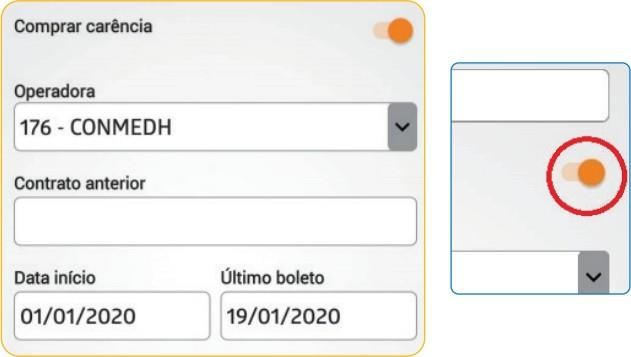 Importante:
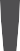 Visão Portal do Corretor
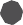 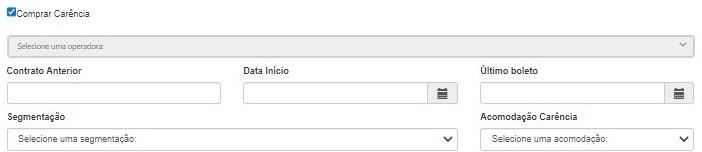 Importante destacar que as informações para aproveitamento de carências,  seja da mesma operadora ou de outras operadoras, prestadas durante o  cadastro das propostas, passam por análise do cadastro e somente serão  consideradas se estas estiverem de acordo com a normativa atualmente  vigente.

Na digitação do orçamento, em caso de o cliente possuir um contrato  anterior seja ele Hapvida ou até mesmo de outra operadora, que esteja  apto a aproveitar carência, deverá o vendedor sinalizar no ato da digitação  para efeitos de aproveitamento os dados necessários que variará de acordo  com a operadora de origem:

.
8
9. Fluxo de Cadastro e Análise da  Declaração de Saúde
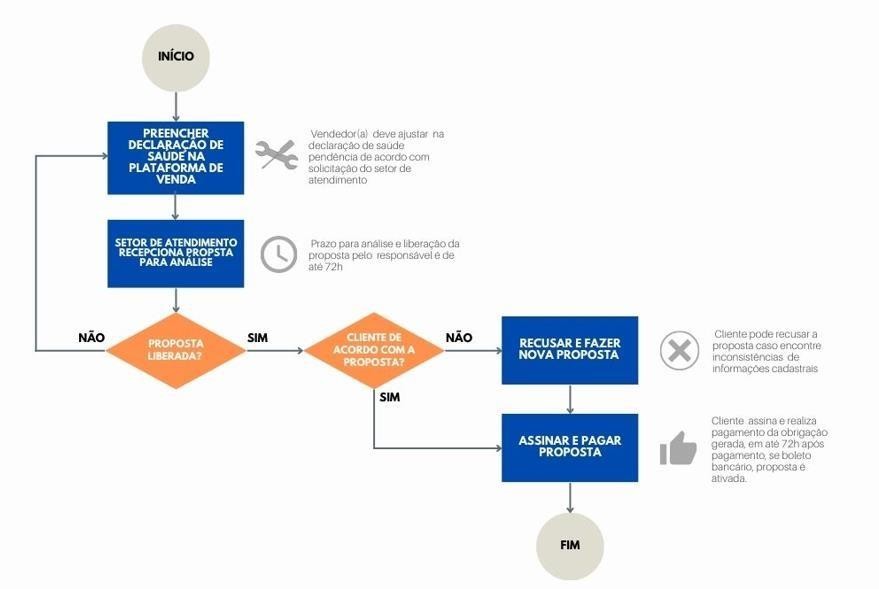 9
10. Preenchimento da Declaração  de Saúde
Visão App Vendedor(a)

Se o cliente possuir declaração de saúde positiva, a depender de qual ,  deverá (a)o vendedor(a) flegar na opção que a DS se enquadrar.

Após , surgirá um campo em branco na qual o(a) vendedor(a) deverá  preencher manualmente  qual é a doença que o cliente possui.

Após preencher os dados necessários, basta clicar em salvar e continuar
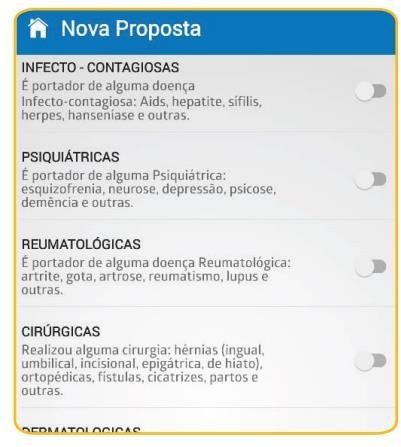 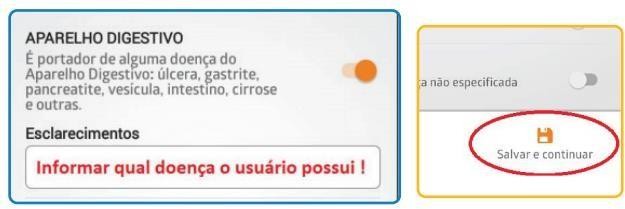 Visão Portal do Corretor

A declaração de saúde fica disponível no momento da digitação, devendo o  vendedor(a) informar:

PARA DS POSITIVA: Clicar na caixa de seleção, de acordo com a  patologia indicada pelo cliente, descrevendo as informações pertinentes.

Caso não seja informada nenhuma patologia, o cliente será registrado sem  indicação de doença pré-existente.
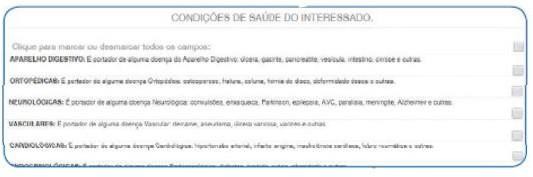 10
11. Plataformas de vendas
Portal do corretor
Disponível em: http://www.hapvida.com.br/corretor/login.faces

Permite cadastrar propostas acessando a  plataforma com código e senha de corretora.

Possibilidade de reenvio de SMS/token

Gestão das vendas com possibilidade de  atuação nas tratativas de pendências com  upload de documentos

Controle acompanhamento das etapas de
digitação e efetivação das propostas
App do(a) Vendedor(a)
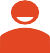 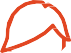 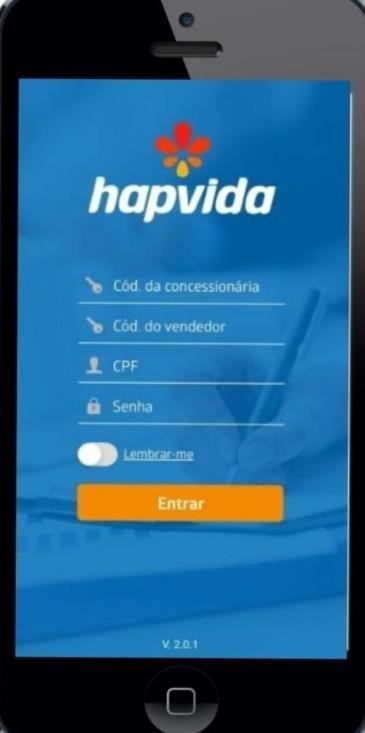 Disponível em :  https://play.google.com/store/apps/details?id=br.com.hapvid  a.vendasbrasil para sistema Android

Sobre este app
Rapidez e praticidade para você vender plano de saúde  individual e familiar através do telefone celular. Desenvolvido  com o objetivo de dar mais agilidade, transparência e  segurança no processo de venda entre vendedores e clientes

Permite o cadastro das propostas de planos  individuais/familiar com acesso individual do  vendedor(a),código de concessionária, código  vendedor(a),CPF e senha.

Manual do APP Do  vendedor
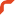 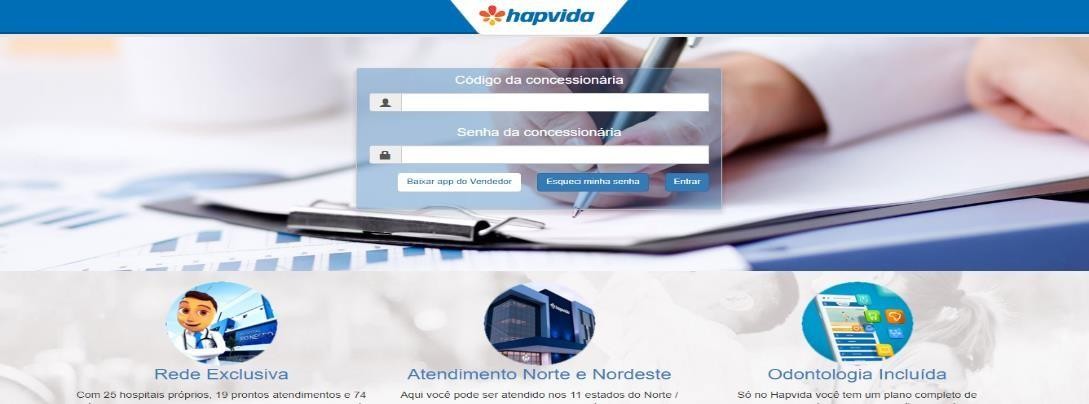 12
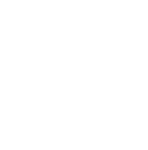 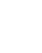 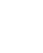 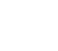 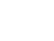 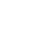 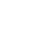 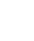 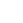 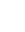 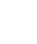 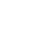 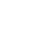 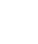 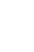 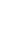 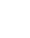 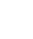 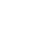 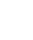 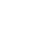 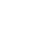 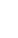 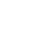 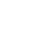 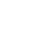 Boas Vendas
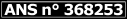 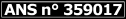